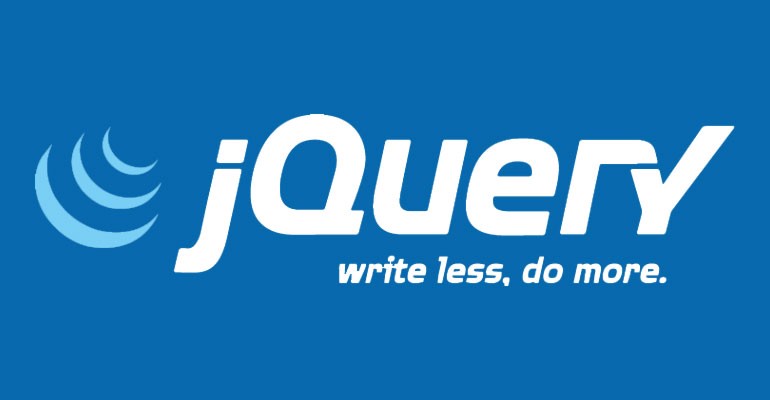 CSCI 1720
jQuery
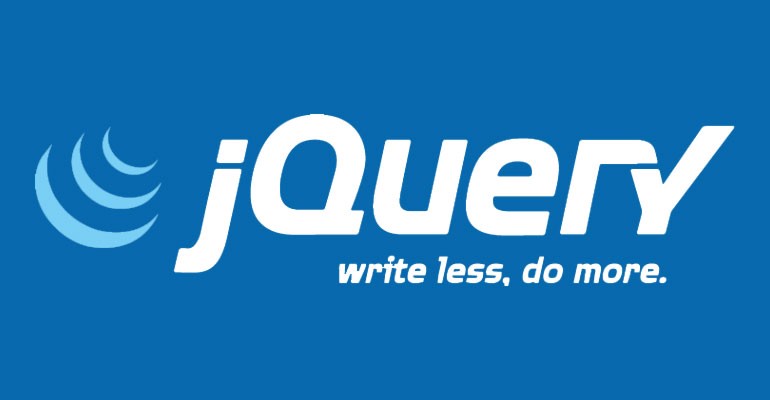 What is jQuery?
jQuery is a lightweight, "write less, do more", JavaScript library
The purpose of jQuery is to make it much easier to use JavaScript on your website
jQuery takes a lot of common tasks that require many lines of JavaScript code to accomplish, and wraps them into methods that you can call with a single line of code
jQuery also simplifies a lot of the complicated things from JavaScript, like AJAX calls and DOM manipulation
What is jQuery?
The jQuery library contains the following features:
HTML/DOM manipulation
CSS manipulation
HTML event methods
Effects and animations
AJAX
Utilities
Will jQuery Work in all Browsers?
The jQuery team knows all about cross-browser issues, and they have written this knowledge into the jQuery library
 jQuery will run exactly the same in all major browsers, including Internet Explorer 6!
Adding jQuery to Your Web Pages
Two methods:
Download - 2 versions
Production
Development
Both can be downloaded from jQuery.com (http://jquery.com/download/)
Adding jQuery to Your Web Pages
Two methods:
Download - 2 versions
Include in head element of pages:


Notes: 
	The  path to the file may be different	Notice the </script> tag
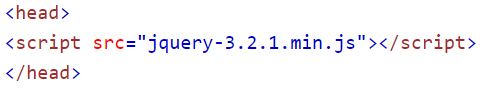 Adding jQuery to Your Web Pages
Two methods:
jQuery Content Delivery Network (CDN)
If you don't want to download and host jQuery yourself, you can include it from a CDN
Both Google and Microsoft host jQuery
To use jQuery from Google or Microsoft, use one of the following:
Adding jQuery to Your Web Pages
Two methods:
jQuery Content Delivery Network (CDN)
Google CDN:


Microsoft CDN:
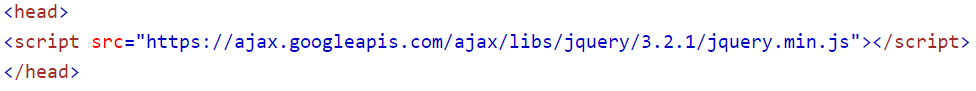 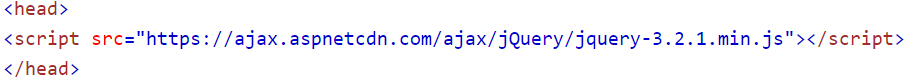 Adding jQuery to Your Web Pages
Advantage of CDN over Download:
Many users already have downloaded jQuery from Google or Microsoft when visiting another site
As a result, it will be loaded from cache when they visit your site, which leads to faster loading time
Also, most CDNs will make sure that once a user requests a file from it, it will be served from the server closest to them, which also leads to faster loading time
jQuery Syntax
The jQuery syntax is tailor-made for selecting HTML elements and performing some action on the element(s)
Basic syntax is: 
$(selector).action()
A $ sign to define/access jQuery
A (selector) to "query (or find)" HTML elements
A jQuery action() to be performed on the element(s)
jQuery Syntax
Examples:
$(this).hide() - hides the current element
$("p").hide() - hides all <p> elements
$(".test").hide() - hides all elements with class="test"
$("#test").hide() - hides the element with id="test"
The Document Ready Event
all jQuery methods should appear inside a document ready event




This is to prevent any jQuery code from running before the document is finished loading (is ready)
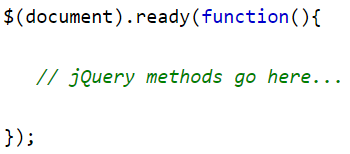 The Document Ready Event
It is good practice to wait for the document to be fully loaded and ready before working with it
This also allows you to have your JavaScript code before the body of your document, in the head section
Examples of actions that can fail if methods are run before the document is fully loaded:
Trying to hide an element that is not created yetTrying to get the size of an image that is not loaded yet
The Document Ready Event
Tip: The jQuery team has also created an even shorter method for the document ready event:




Use the syntax you prefer
The document ready event is easier to understand when reading the code
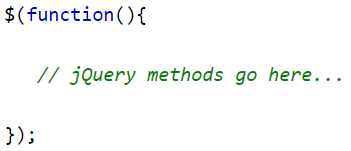 jQuery Selectors
jQuery Selectors
jQuery selectors allow you to select and manipulate HTML element(s)
jQuery selectors are used to "find" (or select) HTML elements based on their name, id, classes, types, attributes, values of attributes and much more
It's based on the existing CSS Selectors, and in addition, it has some own custom selectors
All selectors in jQuery start with the dollar sign and parentheses: $()
jQuery Selectors - The #id Selector
The jQuery #id selector uses the id attribute of an HTML tag to find the specific element
An id should be unique within a page, so you should use the #id selector when you want to find a single, unique element
To find an element with a specific id, write an octothorp, followed by the id of the HTML element:
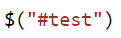 jQuery Selectors - IDs
Javascript:
document.getElementById(“test”)…
vs. jQuery:
$(“#test”)
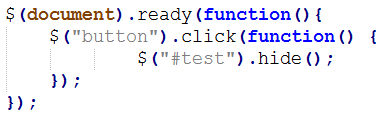 jQuery Selectors - IDs
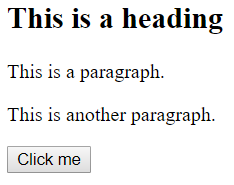 Example:
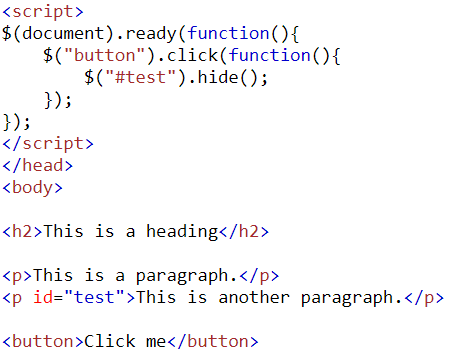 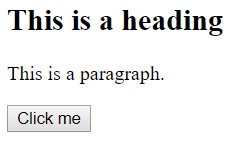 jQuery Selectors - The Element Selector
The jQuery element selector selects elements based on the element name
You can select all <p> elements on a page like this:
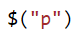 jQuery Selectors - The Element Selector
Javascript:
document.getElementByTagName(“p”)…
vs. jQuery:
$(“p”)…
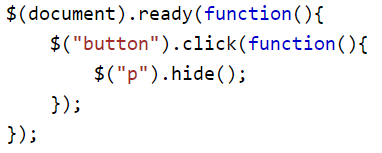 jQuery Selectors - The Element Selector
Example:
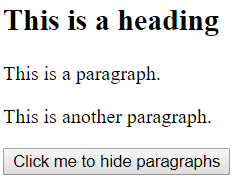 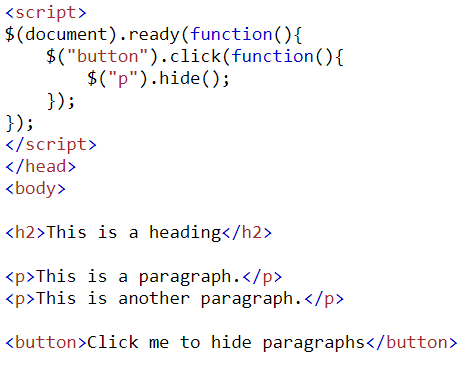 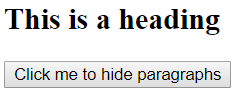 jQuery Selectors - The .class Selector
The jQuery class selector finds elements with a specific class
To find elements with a specific class, write a period character, followed by the name of the class:
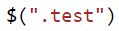 jQuery Selectors - The .class Selector
Javascript:
document.getElementByClassName(“test”)…
vs. jQuery:
$(“.test”)…
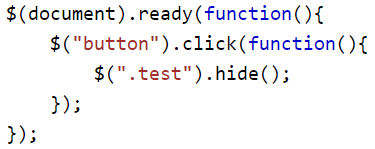 jQuery Selectors - The .class Selector
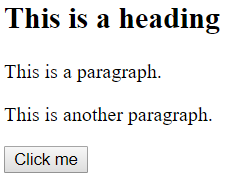 Example:
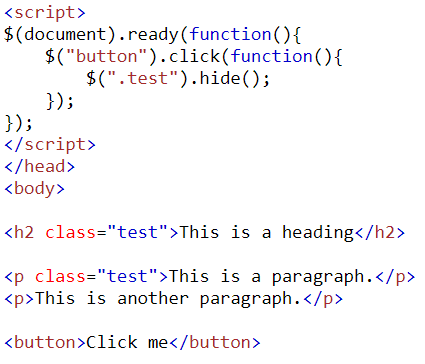 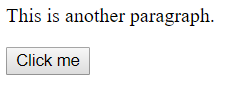 jQuery Selectors - More Examples
Syntax			Description	
$("*")			Selects all elements	
$(this)			Selects the current HTML element	
$("p.intro")		Selects all <p> elements with class="intro"	
$("p:first")		Selects the first <p> element	
$("ul li:first")		Selects the first <li> element of the first <ul>	
$("ul li:first-child")	Selects the first <li> element of every <ul>	
$("[href]")		Selects all elements with an href attribute
jQuery Selectors - More Examples
Syntax			Description	
$("a[target='_blank']")	Selects all <a> elements with a target 				  attribute value equal to "_blank"	
$("a[target!='_blank']")	Selects all <a> elements with a target 				  attribute value NOT equal to "_blank"	
$(":button")		Selects all <button> elements and <input> 			  elements of type="button"	
$("tr:even")		Selects all even <tr> elements	
$("tr:odd")		Selects all odd <tr> elements
jQuery Functions In a Separate File
If your website contains a lot of pages, and you want your jQuery functions to be easy to maintain, you can put your jQuery functions in a separate .js file
In the examples here, the functions are added directly into the <head> section
However, sometimes [often] it is preferable to place them in a separate file, like this (use the src attribute to refer to the .js file):
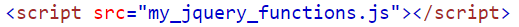 jQuery Event Methods
What are Events?
All the different visitor's actions that a web page can respond to are called events
An event represents the precise moment when something happens
Examples:
Moving a mouse over an element
Selecting a radio button
Clicking on an element
What are Events?
The term "fires/fired" is often used with events
Example: 
"The keypress event is fired, the moment you press a key"
What are Events?
Here are some common DOM events:
jQuery Syntax For Event Methods
In jQuery, most DOM events have an equivalent jQuery method
To assign a click event to all paragraphs on a page, you can do this:
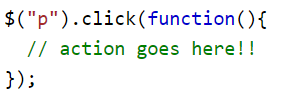 Commonly Used jQuery Event Methods
click()
The click() method attaches an event handler function to an HTML element
The function is executed when the user clicks on the HTML element
The following example says: When a click event fires on a <p> element; hide the current <p> element:
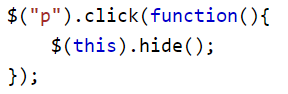 Commonly Used jQuery Event Methods
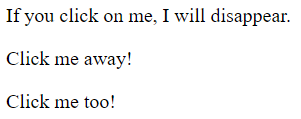 Example:
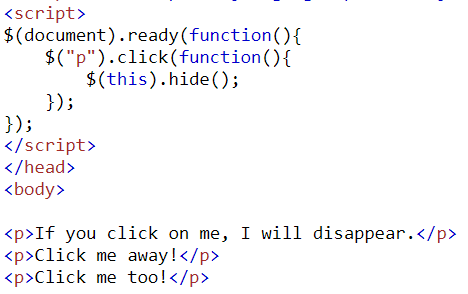 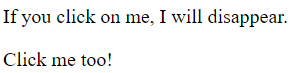 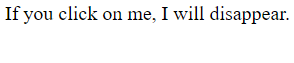 Commonly Used jQuery Event Methods
dblclick()
The dblclick() method attaches an event handler function to an HTML element
The function is executed when the user double-clicks on the HTML element:
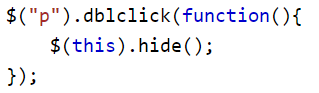 Commonly Used jQuery Event Methods
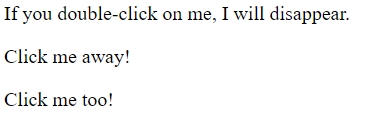 Example:
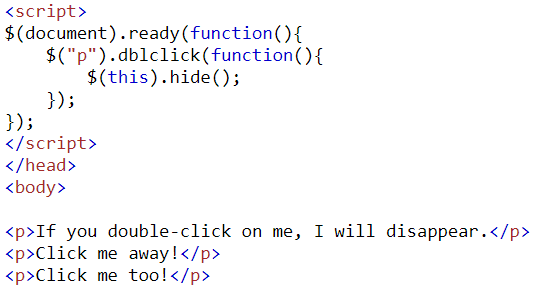 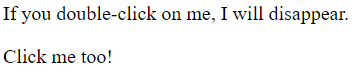 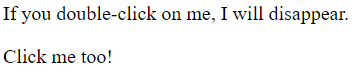 Commonly Used jQuery Event Methods
mouseenter()
The mouseenter() method attaches an event handler function to an HTML element.
The function is executed when the mouse pointer enters the HTML element:
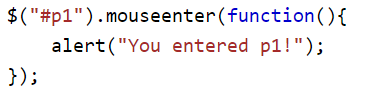 Commonly Used jQuery Event Methods
Example:
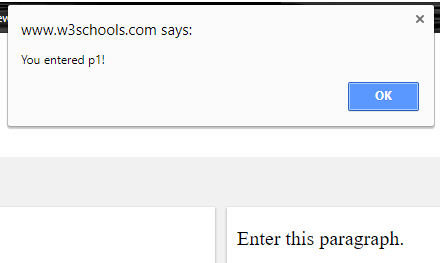 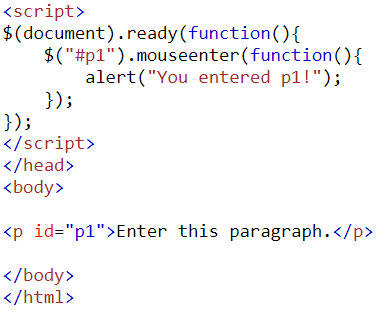 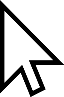 Commonly Used jQuery Event Methods
mouseleave()
The mouseleave() method method attaches an event handler function to an HTML element
The function is executed when the mouse pointer leaves the HTML element:
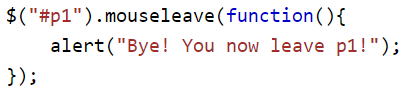 Commonly Used jQuery Event Methods
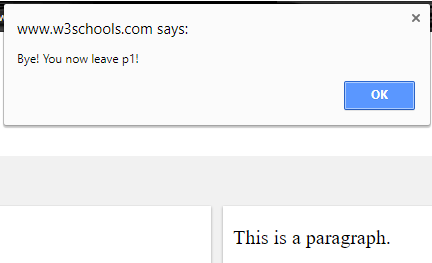 Example:
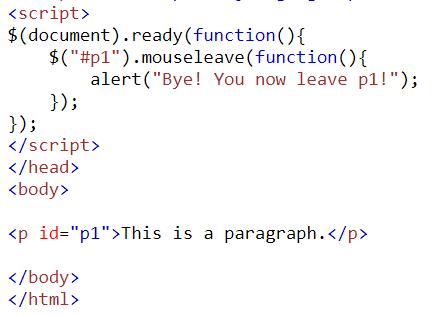 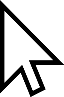 Commonly Used jQuery Event Methods
mousedown()
The mousedown() method method attaches an event handler function to an HTML element
The function is executed, when the left, middle or right mouse button is pressed down, while the mouse is over the HTML element:
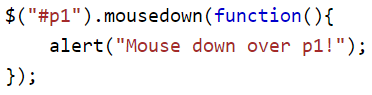 Commonly Used jQuery Event Methods
Example:
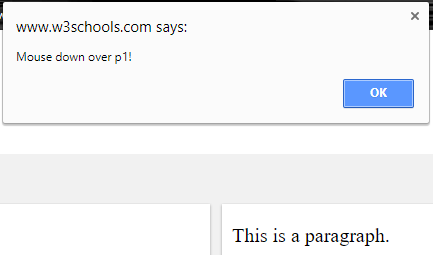 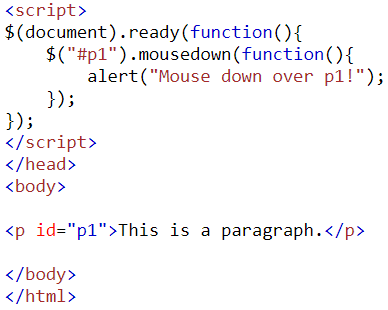 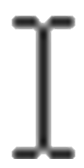 Commonly Used jQuery Event Methods
mouseup()
The mouseup() method method attaches an event handler function to an HTML element
The function is executed, when the left, middle or right mouse button is released, while the mouse is over the HTML element:
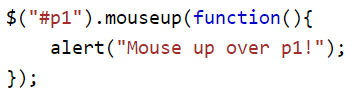 Commonly Used jQuery Event Methods
Example:
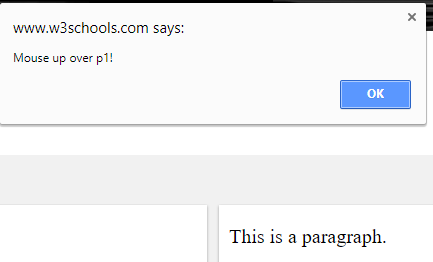 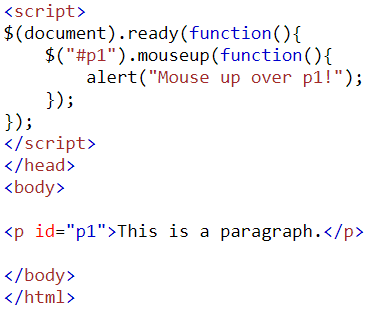 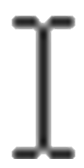 Commonly Used jQuery Event Methods
hover()
The hover() method takes two functions and is a combination of the mouseenter() and mouseleave() methods.

The first function is executed when the mouse enters the HTML element, and the second function is executed when the mouse leaves the HTML element:
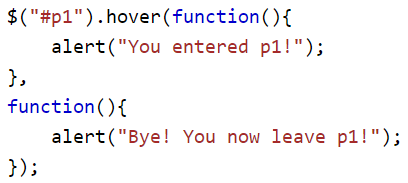 Commonly Used jQuery Event Methods
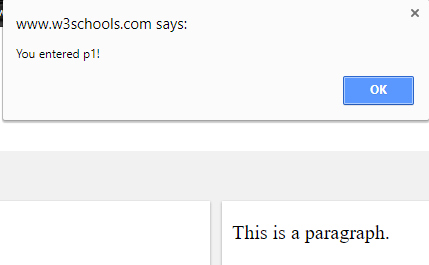 Example:
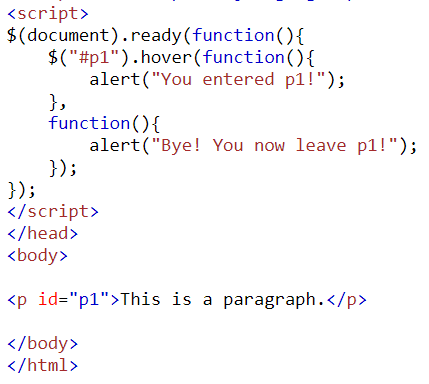 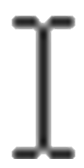 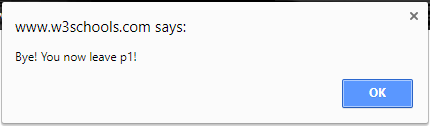 Commonly Used jQuery Event Methods
on()
The on() method attaches one or more event handlers for the selected elements.

Attach a click event to a <p> element:
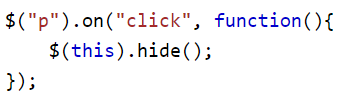 Commonly Used jQuery Event Methods
Example:
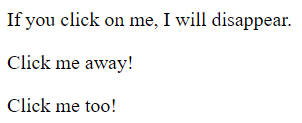 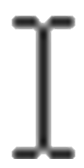 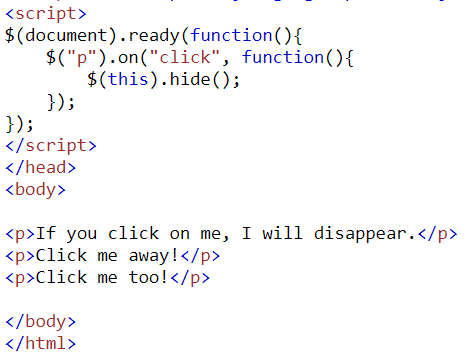 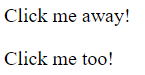 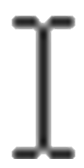 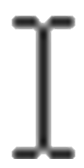 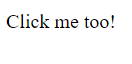 A note on constructing JavaScript/jQuery functions
Though this lecture features relatively simple functions to demonstrate several concepts, it should be obvious that the code can grow more complex in practice
I suggest (Since NPP and Brackets aren’t sophisticated to anticipate this) that you consider the old programmers (pre code-completion days) method of constructing them:
A note on constructing JavaScript/jQuery functions
First:




See how there’s an anonymous function nested inside the $(document).ready function?

So, get the punctuation right before cluttering it up with your code
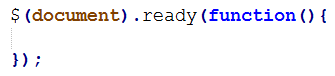 A note on constructing JavaScript/jQuery functions
Then:




We then set up a second, nested ‘skeleton’, to tell the browser how to behave when the document is indeed ready
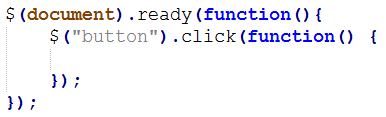 A note on constructing JavaScript/jQuery functions
Then:




We can, confident that all the parentheses, braces, and semicolons are properly nested, add the actual code to execute
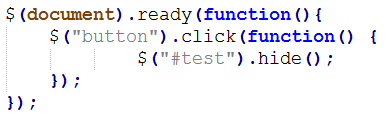 A note on constructing JavaScript/jQuery functions
Using the same method, we can add additional nested functions:









…and so on
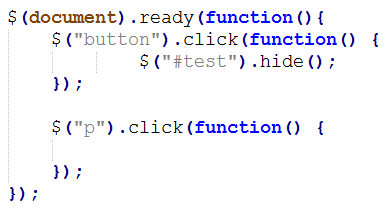 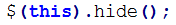 Scaffolding
A lot of current web-building technology is based on these basic concepts
There are a number of JavaScript frameworks available that also seek to eliminate the pain points associated with vanilla JavaScript
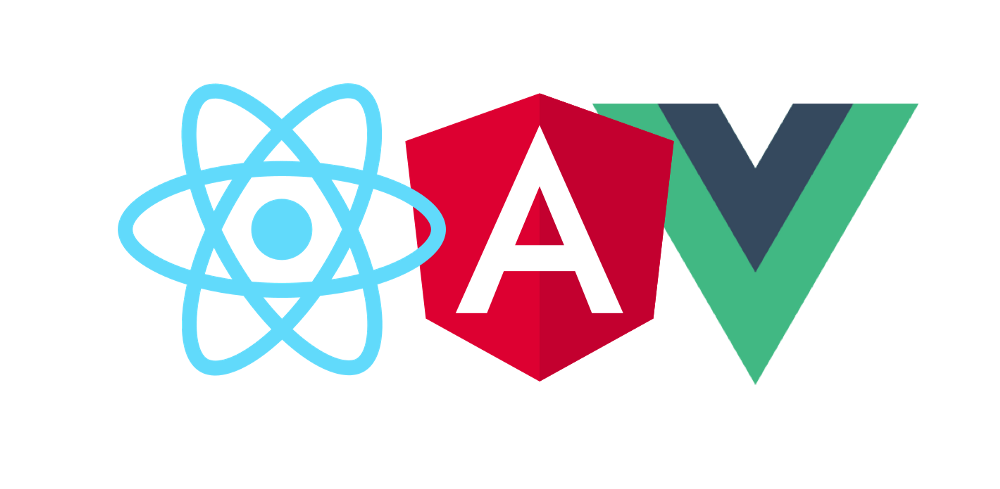 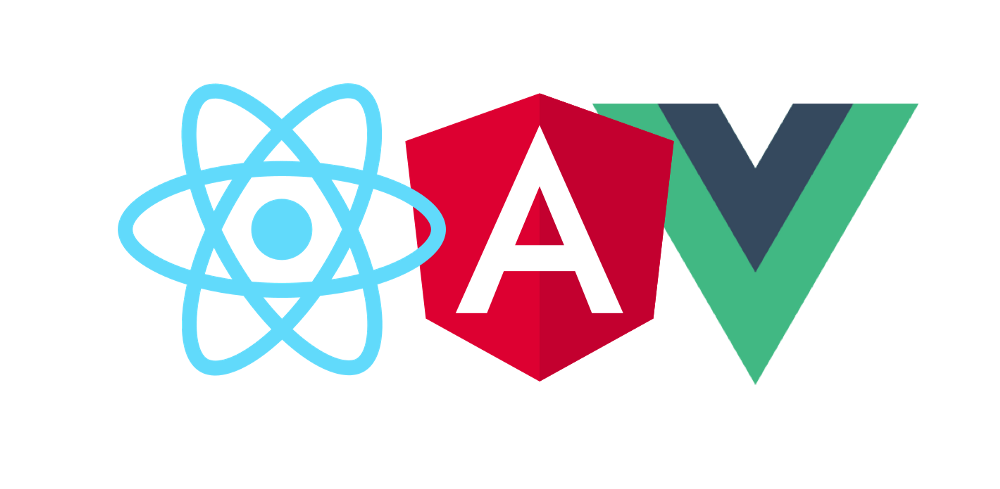 Scaffolding
All of them have their fanbases
Pros and cons
Focus on front-end – user-centric design
Learning each requires a sound grounding in vanilla JS
jQuery kind of ‘splits the difference’ between vanilla JS and JS frameworks
Library instead of framework
A little less complex
Copyrights
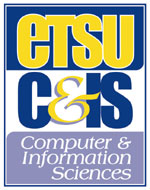 Presentation prepared by and copyright of John Ramsey, East Tennessee State University, Department of Computing . (ramseyjw@etsu.edu)
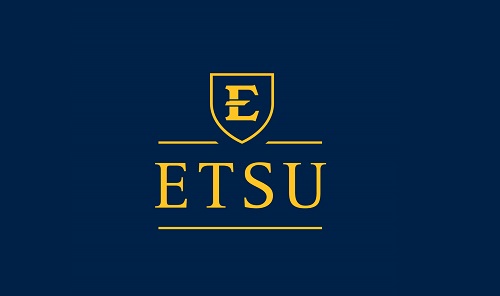 Microsoft, Windows, Excel, Outlook, and PowerPoint are registered trademarks of Microsoft Corporation. 
IBM, DB2, DB2 Universal Database, System i, System i5, System p, System p5, System x, System z, System z10, System z9, z10, z9, iSeries, pSeries, xSeries, zSeries, eServer, z/VM, z/OS, i5/OS, S/390, OS/390, OS/400, AS/400, S/390 Parallel Enterprise Server, PowerVM, Power Architecture, POWER6+, POWER6, POWER5+, POWER5, POWER, OpenPower, PowerPC, BatchPipes, BladeCenter, System Storage, GPFS, HACMP, RETAIN, DB2 Connect, RACF, Redbooks, OS/2, Parallel Sysplex, MVS/ESA, AIX, Intelligent Miner, WebSphere, Netfinity, Tivoli and Informix are trademarks or registered trademarks of IBM Corporation.
Linux is the registered trademark of Linus Torvalds in the U.S. and other countries.
Oracle is a registered trademark of Oracle Corporation. 
HTML, XML, XHTML and W3C are trademarks or registered trademarks of W3C®, World Wide Web Consortium, Massachusetts Institute of Technology.
Java is a registered trademark of Sun Microsystems, Inc.
JavaScript is a registered trademark of Sun Microsystems, Inc., used under license for technology invented and implemented by Netscape. 
SAP, R/3, SAP NetWeaver, Duet, PartnerEdge, ByDesign, SAP Business ByDesign, and other SAP products and services mentioned herein as well as their respective logos are trademarks or registered trademarks of SAP AG in Germany and other countries. 
Business Objects and the Business Objects logo, BusinessObjects, Crystal Reports, Crystal Decisions, Web Intelligence, Xcelsius, and other Business Objects products and services mentioned herein as well as their respective logos are trademarks or registered trademarks of Business Objects S.A. in the United States and in other countries. Business Objects is an SAP company.
ERPsim is a registered copyright of ERPsim Labs, HEC Montreal.
Other products mentioned in this presentation are trademarks of their respective owners.